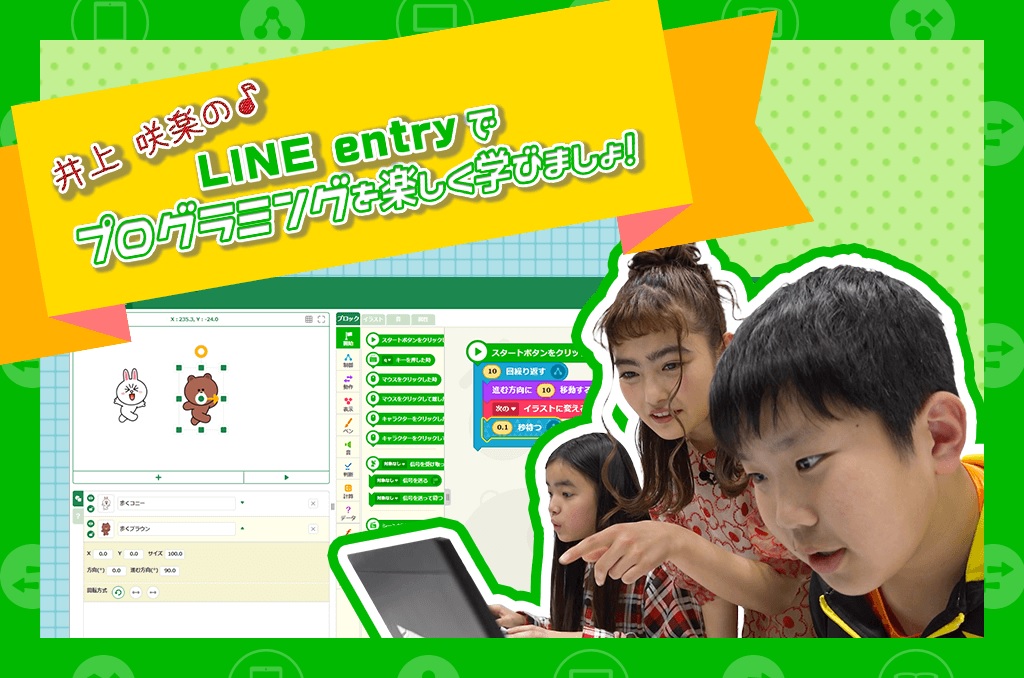 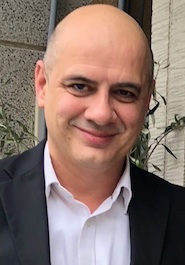 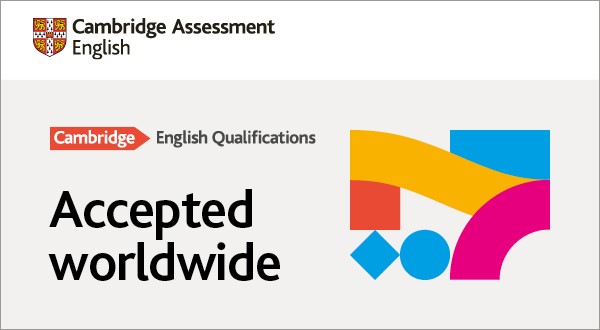 生ライブ授業
3月16日（月）　
   ～19日（木） 11:00-12:00
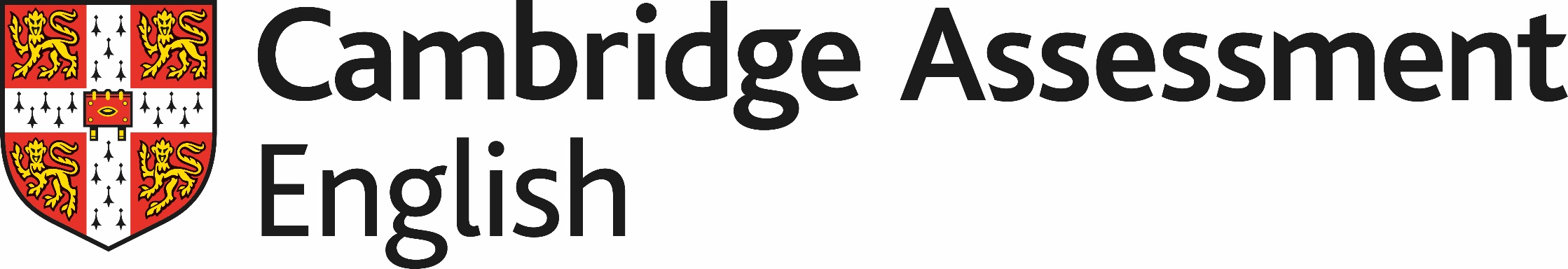 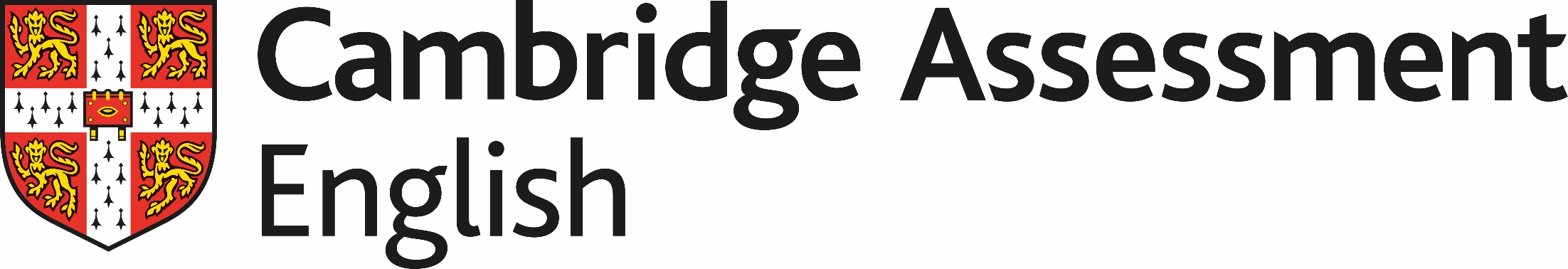 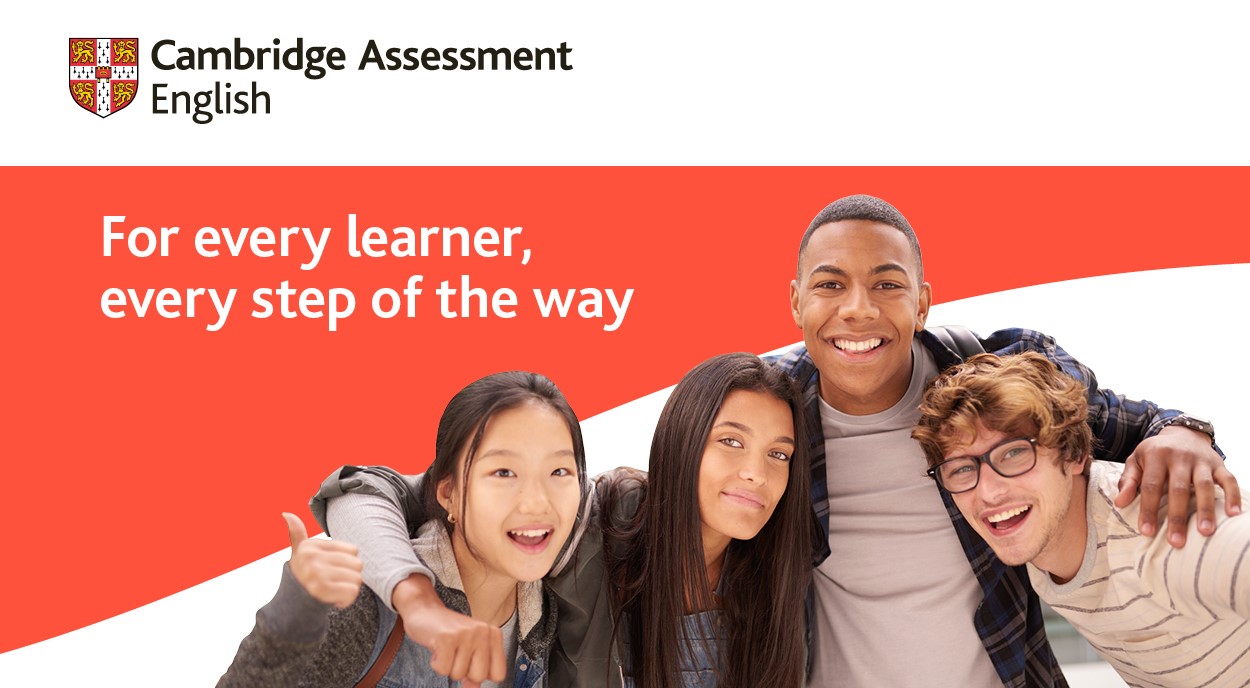 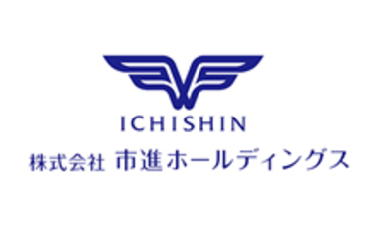 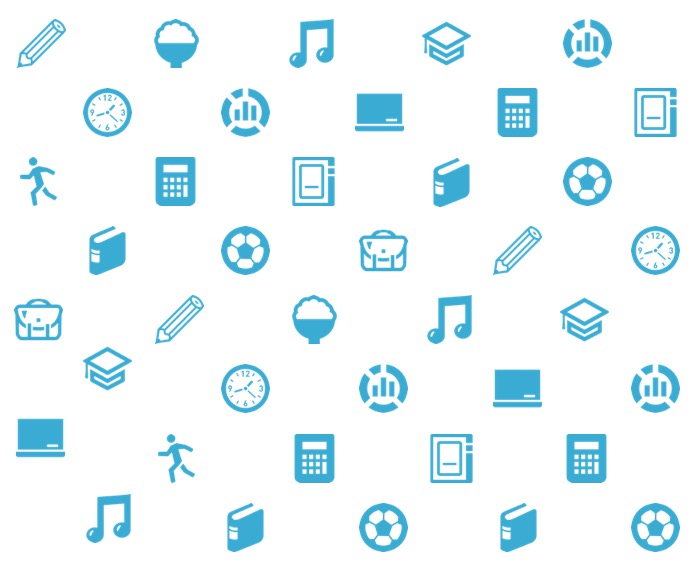 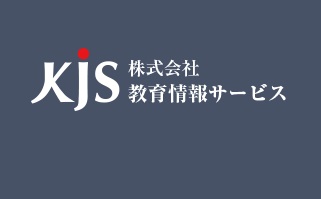 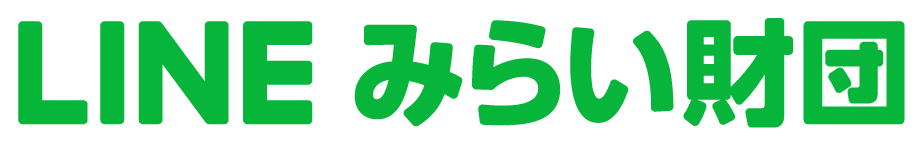 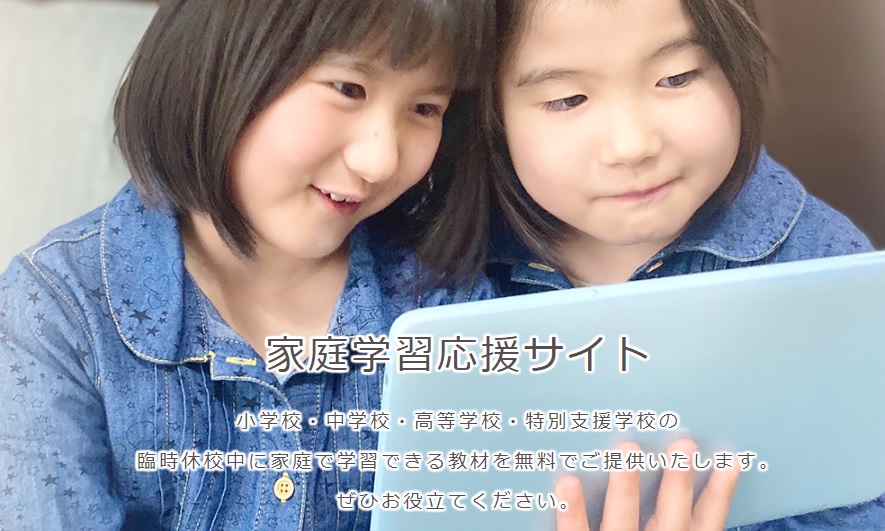 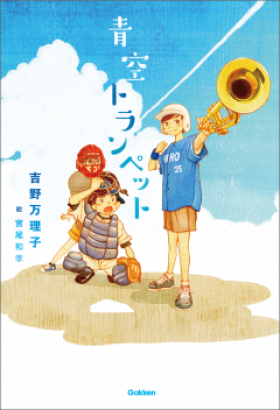 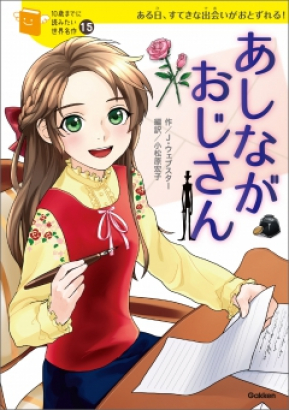 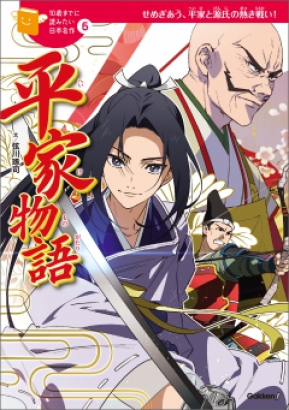 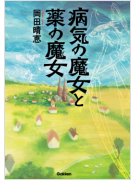 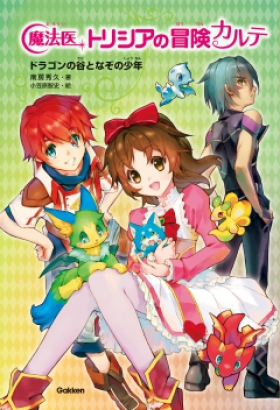 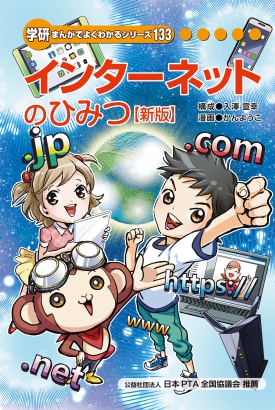 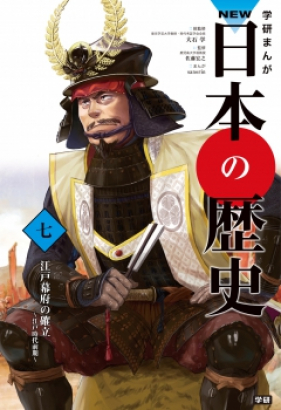 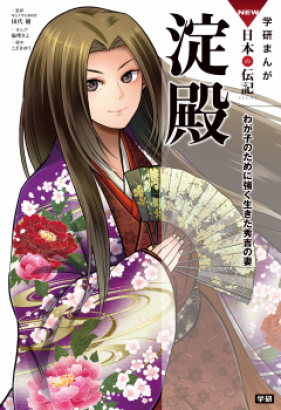 国語と社会にコンテンツを追加
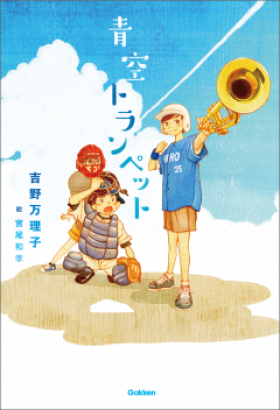 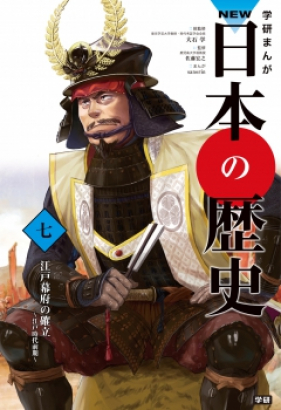